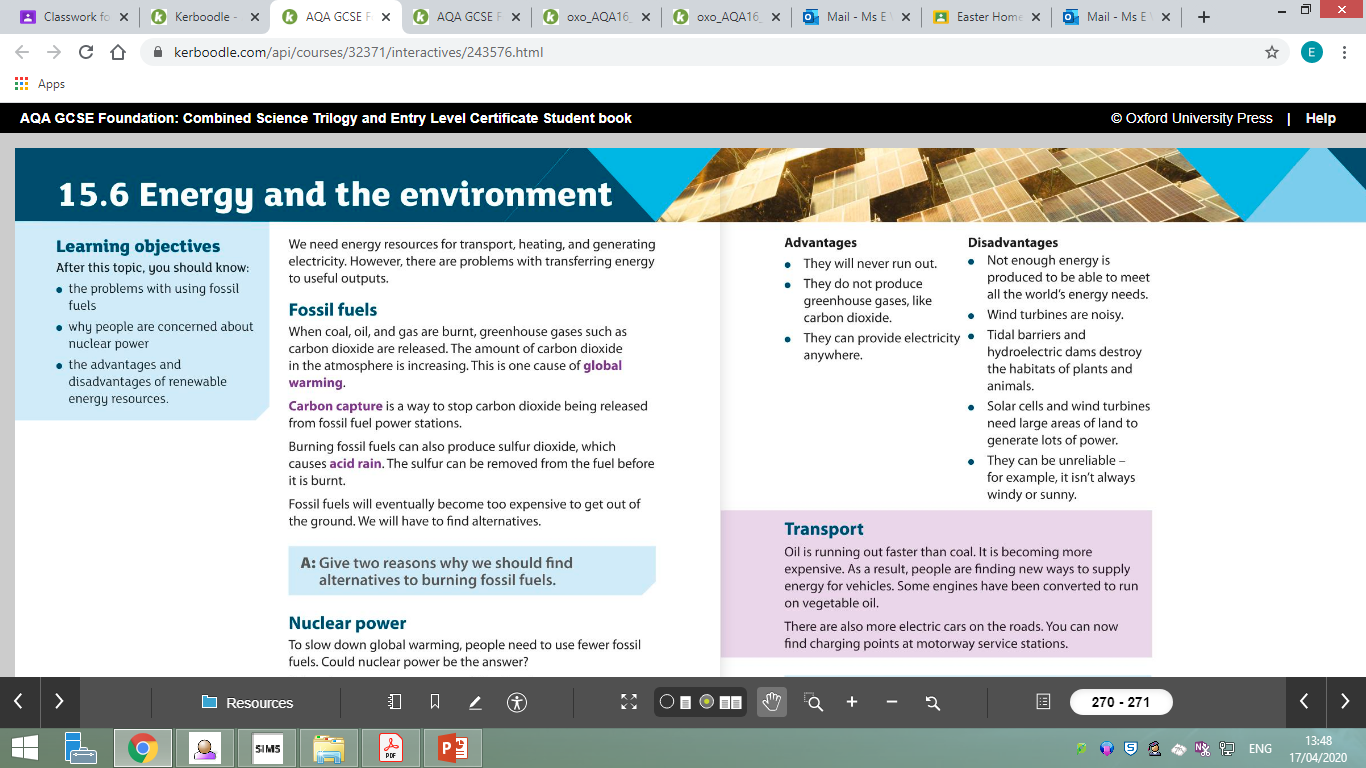 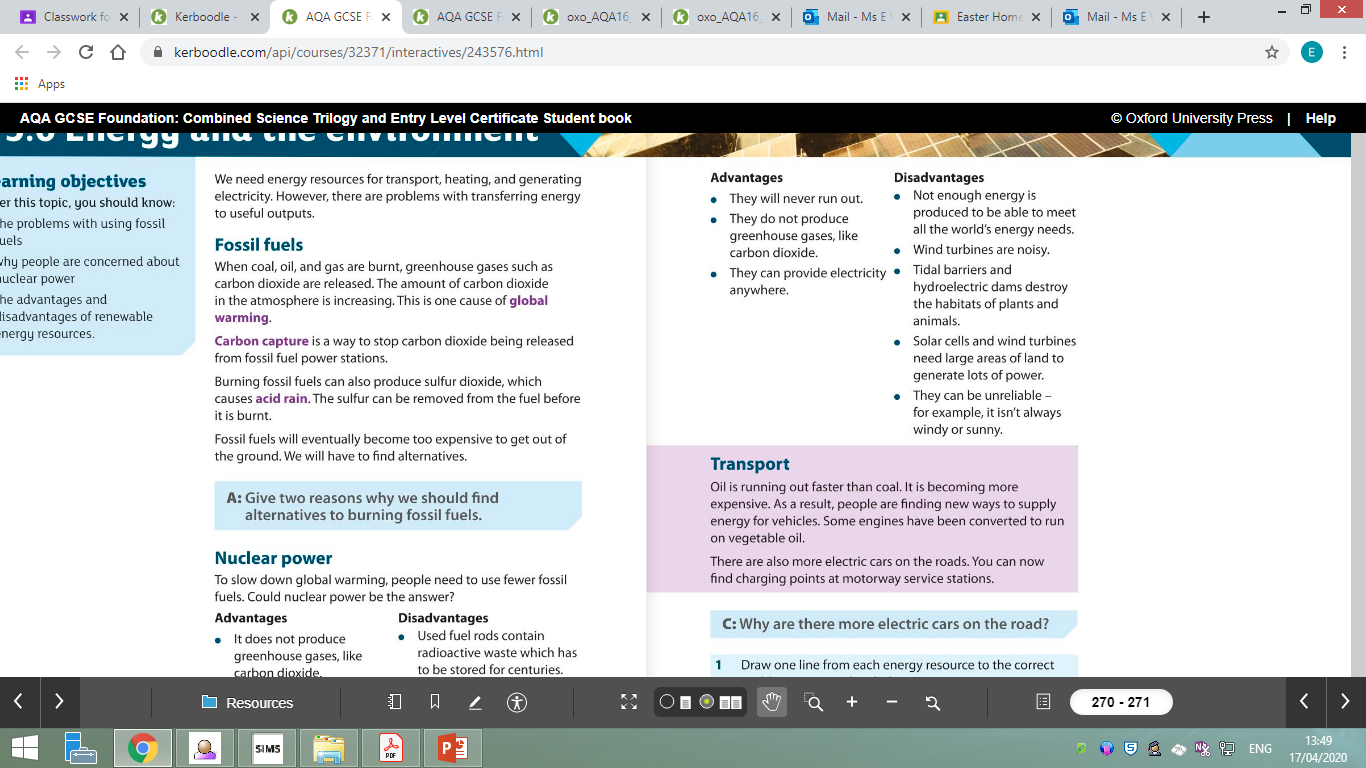 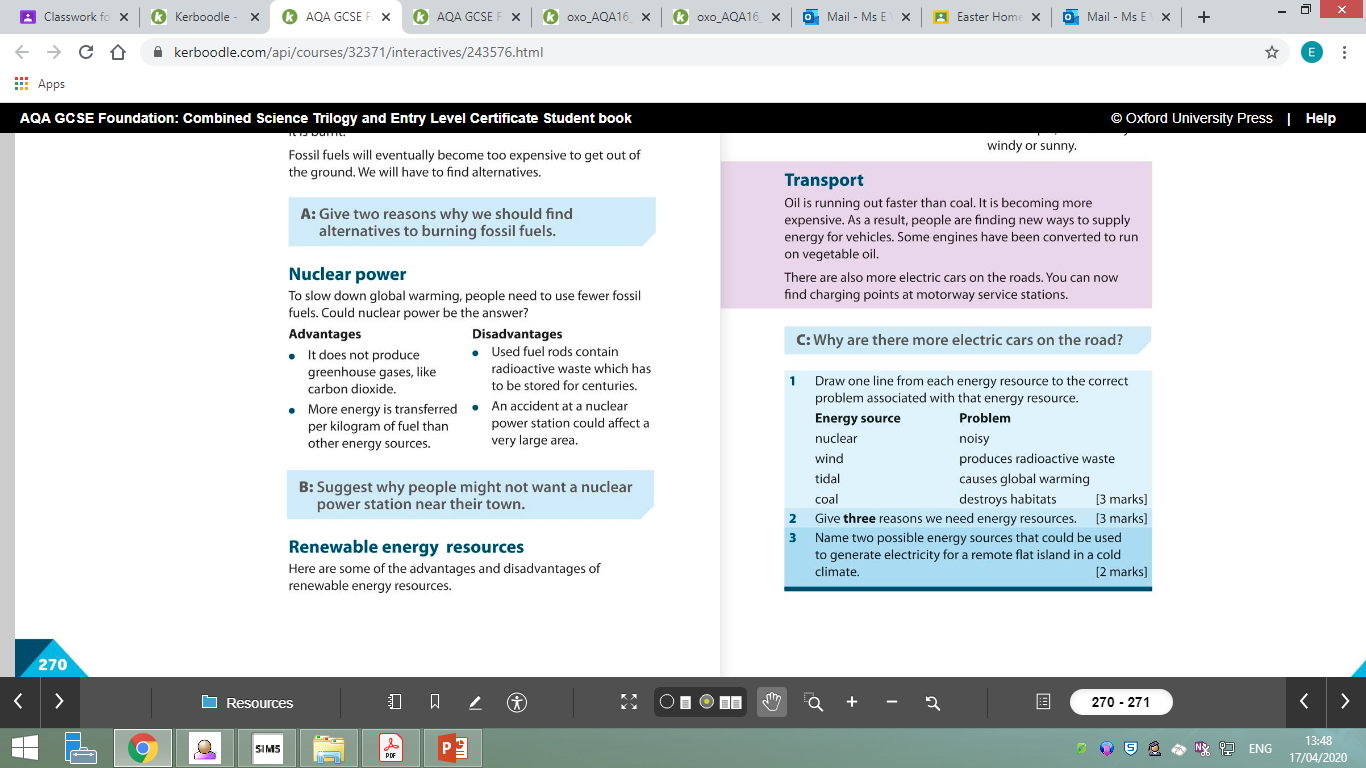 Task: Make notes on this page and answer questions A, B, C
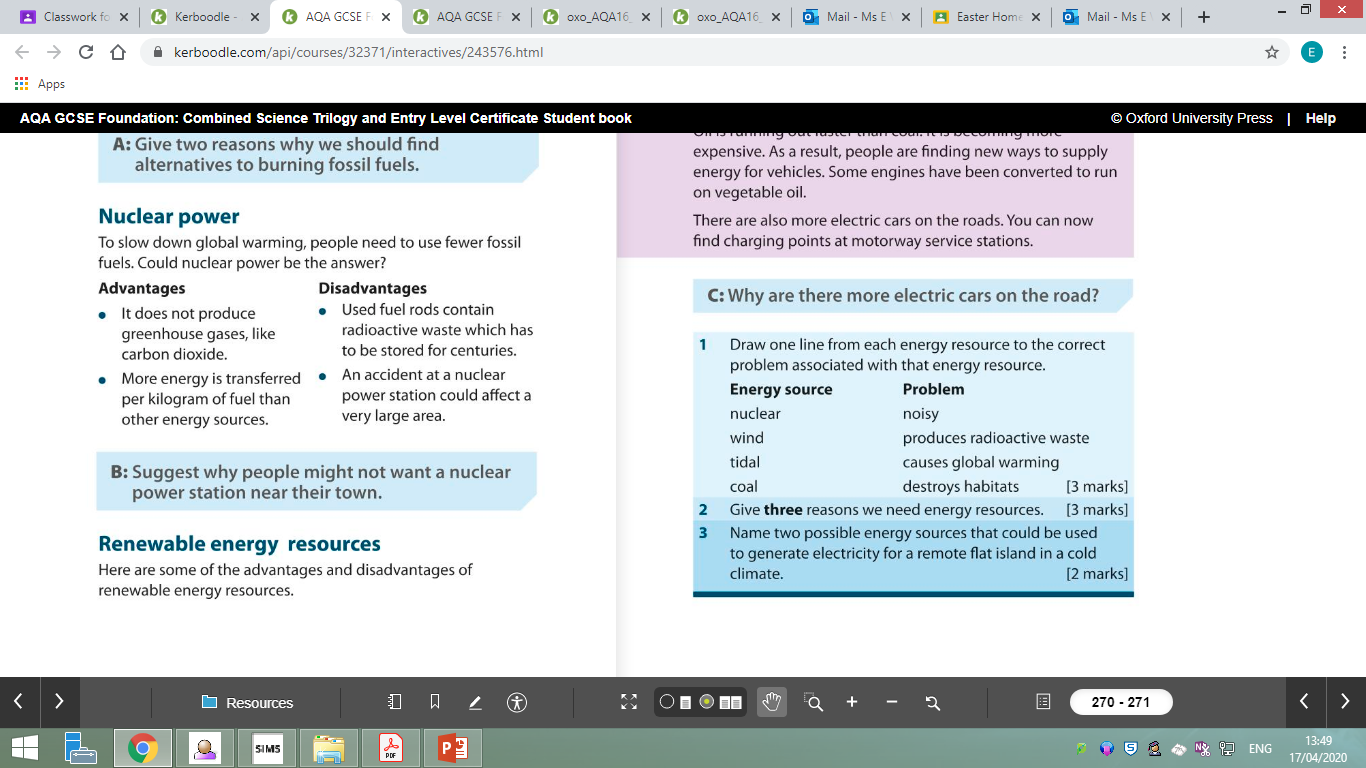 Task: Answer the questions in your book then green pen the answers on the next slide
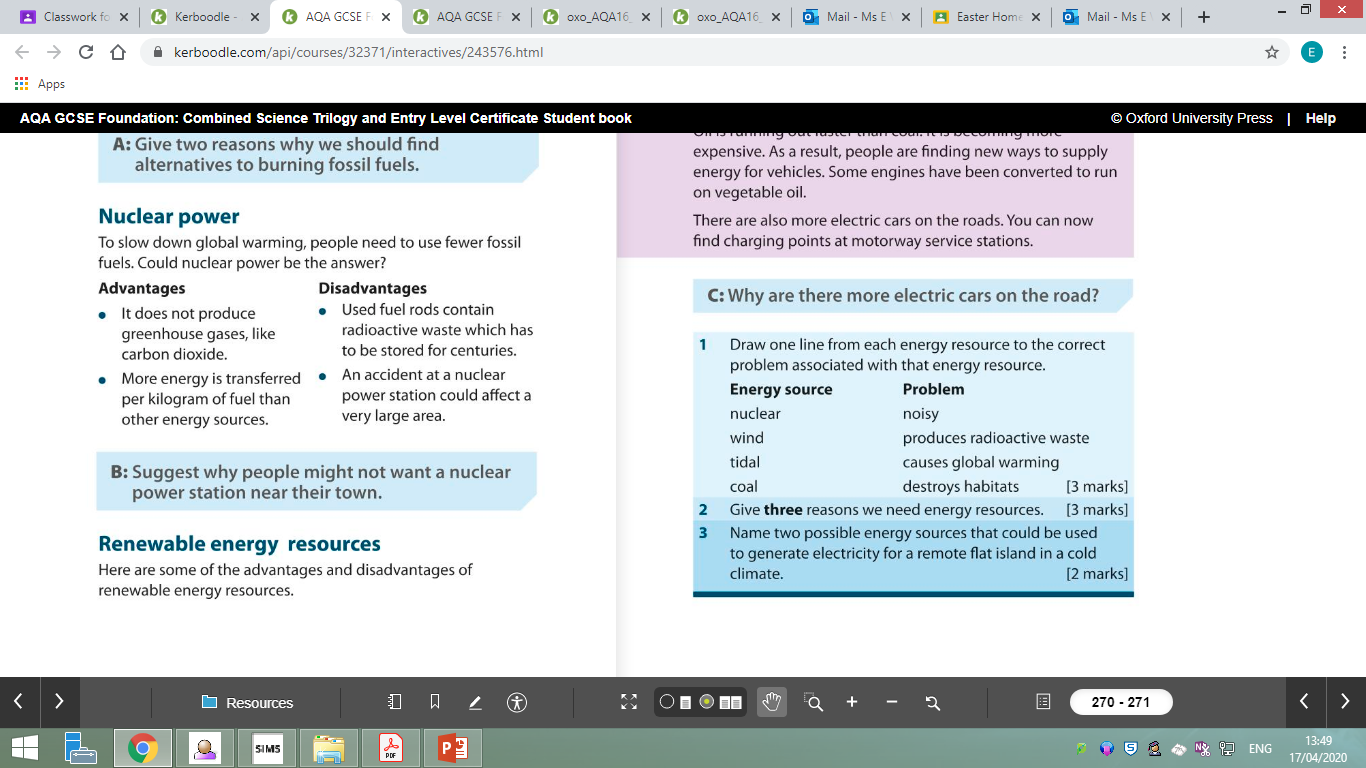 2) Transport, heating and generating electricity

3) Wind, Solar